Муниципальное  бюджетное общеобразовательное учреждение«Белоярская средняя общеобразовательная школа №1»Томская область, Верхнекетский район
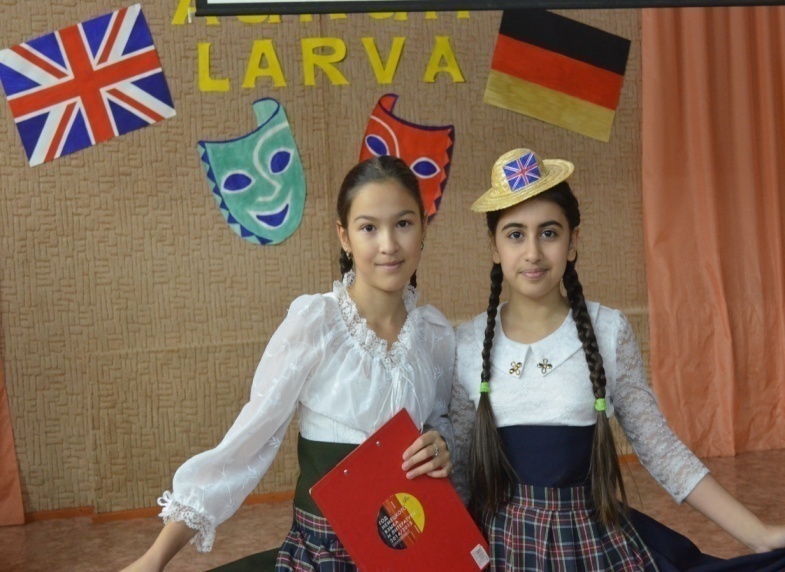 Реализация тьюторского сопровождения одарённых  учащихся при обучении  немецкому языку
Монголина Виктория Анатольевна,
             учитель  немецкого языка
г. Томск
2017 год
Нельзя сопровождать стоящего, а только идущего.
Т.М.Ковалева
Тьюторство – это сопровождение ребенка  в процессе образования, поддержка его индивидуального развития. Сущность тьюторского сопровождения заключается в целенаправленном создании тьютором ситуации осмысления учеником собственных образовательных выборов и действий.
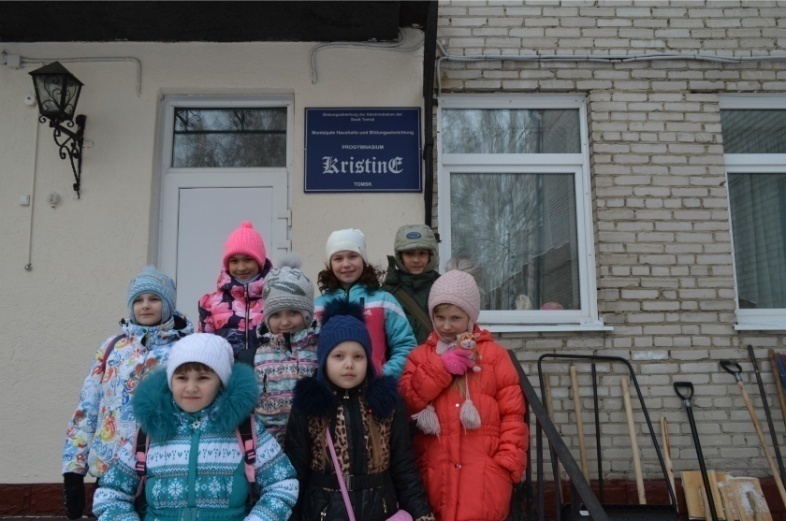 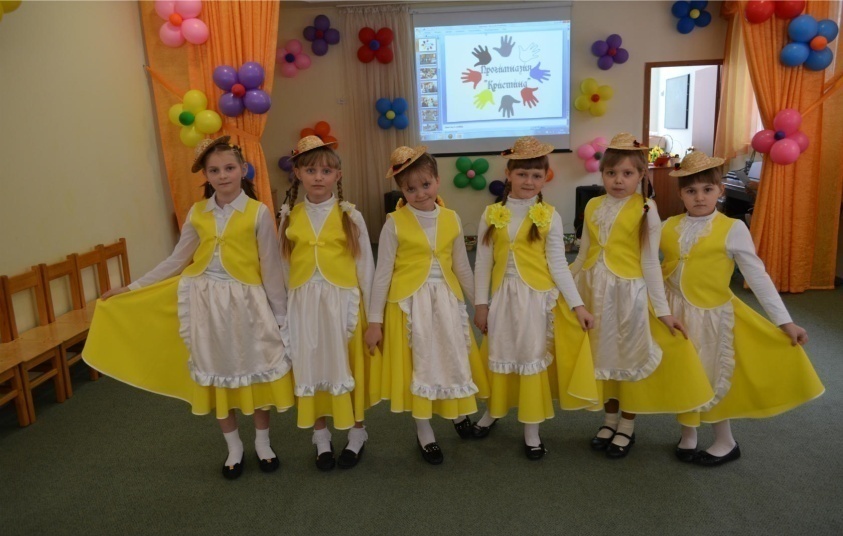 Нельзя сопровождать стоящего, а только идущего.
Т.М.Ковалева
Тьютор обсуждает с ребенком, как тот сам достигает собственных целей: как выбирает цель, как определяет способы ее достижения, как действует, что получается, что не получается, каковы результаты его действий, насколько эти результаты удовлетворяют ученика, какое имеют значение для его жизни и что меняют в его образовательных потребностях.
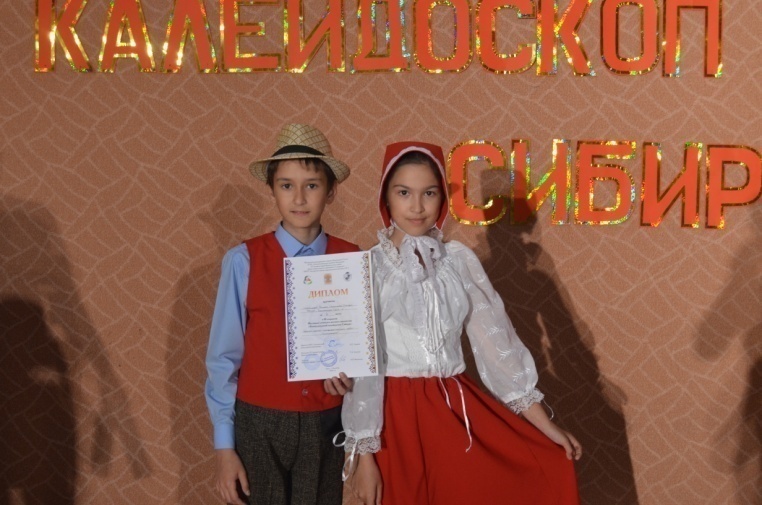 Индивидуальная образовательная траектория учащегося
Способы учения, которые наиболее соответствуют  его индивидуальным  способностям
Формы и темпы обучения
ВЫБОР
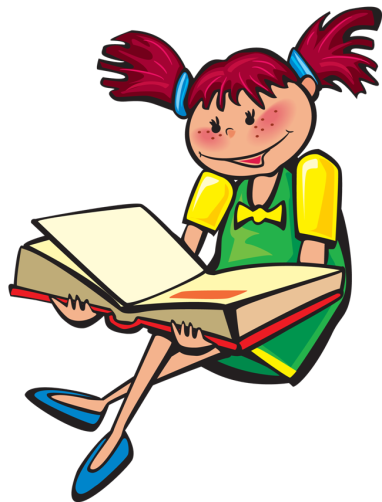 Полученных
результатов
ОСОЗНАНИЕ
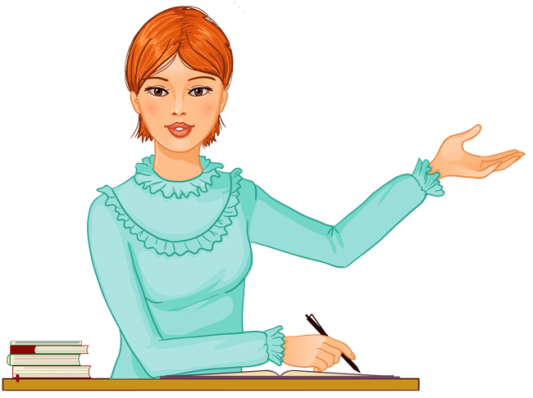 Оценки и корректировки  своей деятельности
ОСУЩЕСТВЛЕНИЕ
Нельзя сопровождать стоящего, а только идущего.
Т.М.Ковалева
Этапы реализации
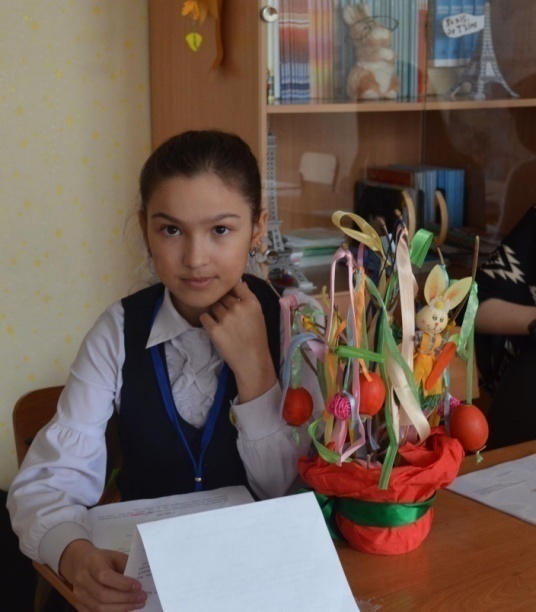 6.Демонстрация. Рефлексия. .
5.Получение обучающимся знаний.
4.План, с промежуточными срезами
3.План действий
2.Конечный результат
1.Направление маршрута
Диагностика
Нельзя сопровождать стоящего, а только идущего.
Т.М.Ковалева
Расписание учащегося на неделю
Нельзя сопровождать стоящего, а только идущего.
Т.М.Ковалева
Лист 
индивидуального маршрута  обучения (корректировка)
Шорниковой Миланы Александровны
Ученицы   6-В   класса 
МБОУ  «Белоярской  СОШ №1»
Нельзя сопровождать стоящего, а только идущего.
Т.М.Ковалева
Дневник наблюдений за реализацией индивидуального 
маршрута развития обучающегося
Начало: 01.09.16г.          Окончание: 25.05.2017г.
Наименование мероприятие по индивидуальному плану:  Школьная олимпиада 
Проблема этапа деятельности:  Прошедшее время
Степень проявления интереса: Средняя
Степень овладения навыками данной деятельности: 4 балла
Нельзя сопровождать стоящего, а только идущего.
Т.М.Ковалева
Индивидуальный образовательный маршрут по немецкому языку
Нельзя сопровождать стоящего, а только идущего.
Т.М.Ковалева
Карта достижений« Индивидуальный образовательный маршрут»Ученицы: Шорникова Милана  за 2015-2016 учебный год.Руководитель: Монголина Виктория Анатольевна.
Нельзя сопровождать стоящего, а только идущего.
Т.М.Ковалева
Планируемый результат:
 повышение эмоциональной устойчивости, развитие настойчивости; 
 появление новых творческих инициатив;
- создание системы, ставящей свое целью помощь ученику;
 развитие самоконтроля;
 овладение навыком самостоятельной деятельности;
 развитие ответственности за правильный выбор;
 повышение качества обучения  по немецкому языку; 
 успешное освоение навыков исследовательской деятельности.
Нельзя сопровождать стоящего, а только идущего.
Т.М.Ковалева
Мероприятия, проводимые в рамках программы:

- персональные выставки учащихся;
- подготовка и участие учащегося в проектной и исследовательской  деятельности;
- подготовка учащегося к конкурсам, фестивалям, олимпиадам разного  уровня;
- организация и проведение творческих поездок.
Исследовательская деятельность
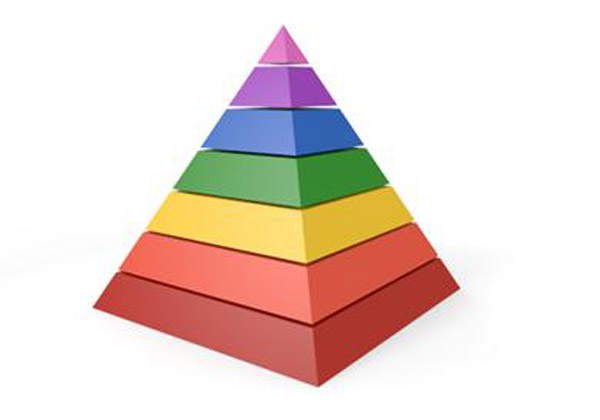 2-10
Обучение формам представления результатов
Обучение  оформлению
2-8
2-7
Осуществление практической деятельности
2-6
Овладение  структурой исследовательской деятельности
Знакомство с методами исследования
2-5
Развитие способностей сравнивать, обобщать и т.д.
2-4
Постепенное введение элементов исследовательской деятельности
2-3 класс
Нельзя сопровождать стоящего, а только идущего.
Т.М.Ковалева
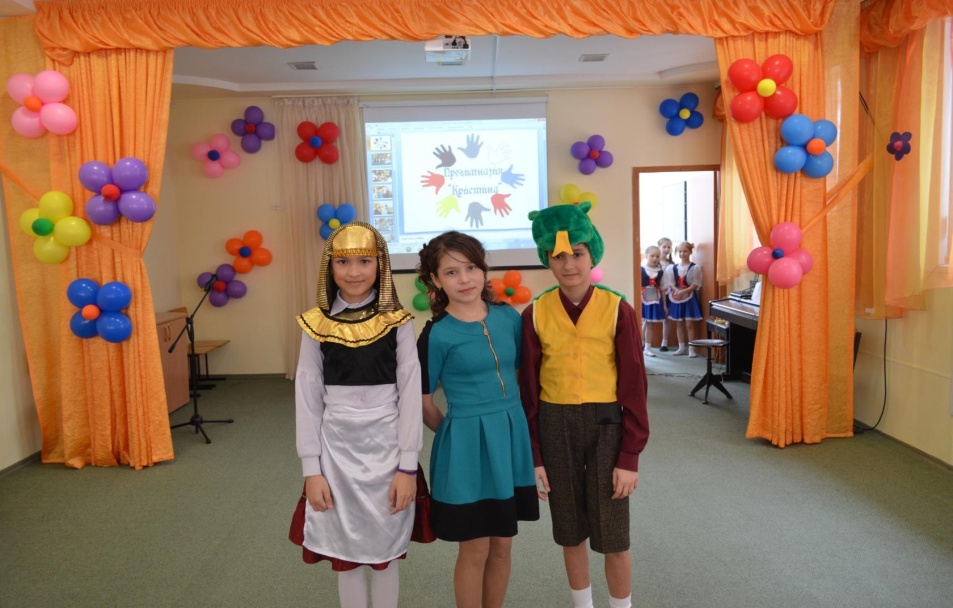 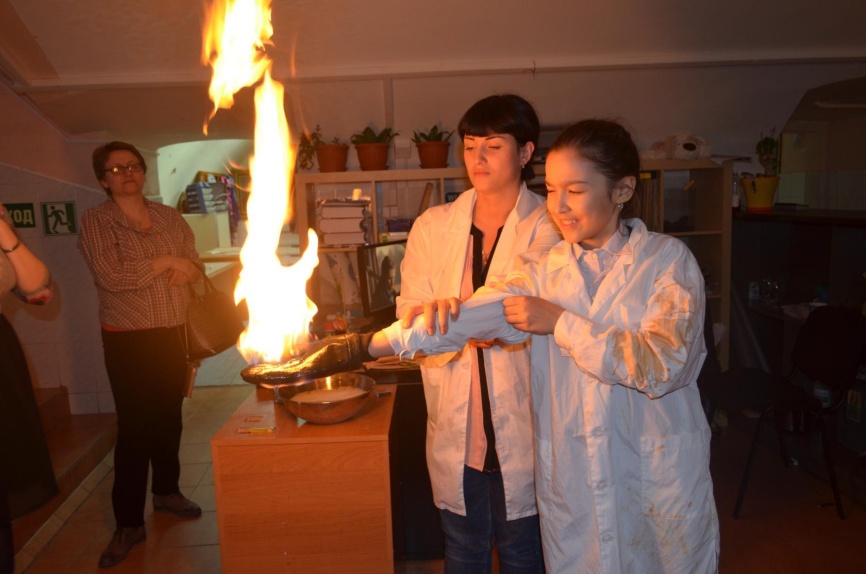 «Немецкий – это здорово»
«Химическая лаборатория»
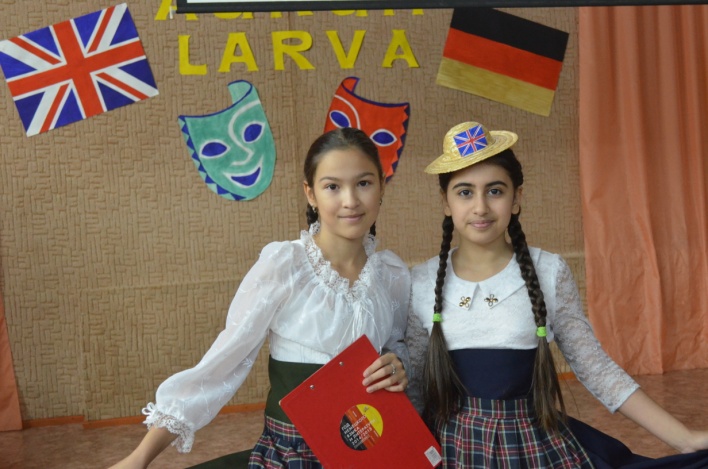 «Aurum larva»
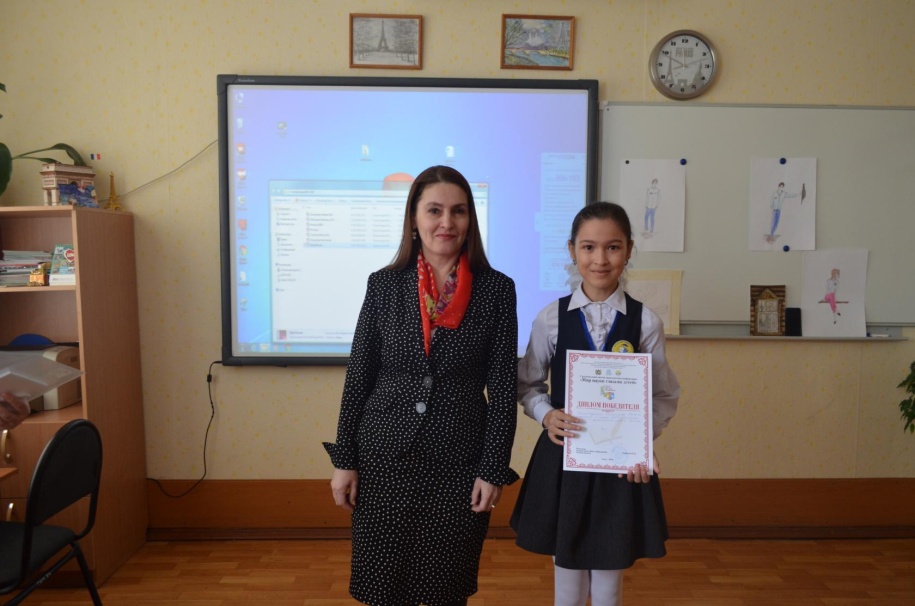 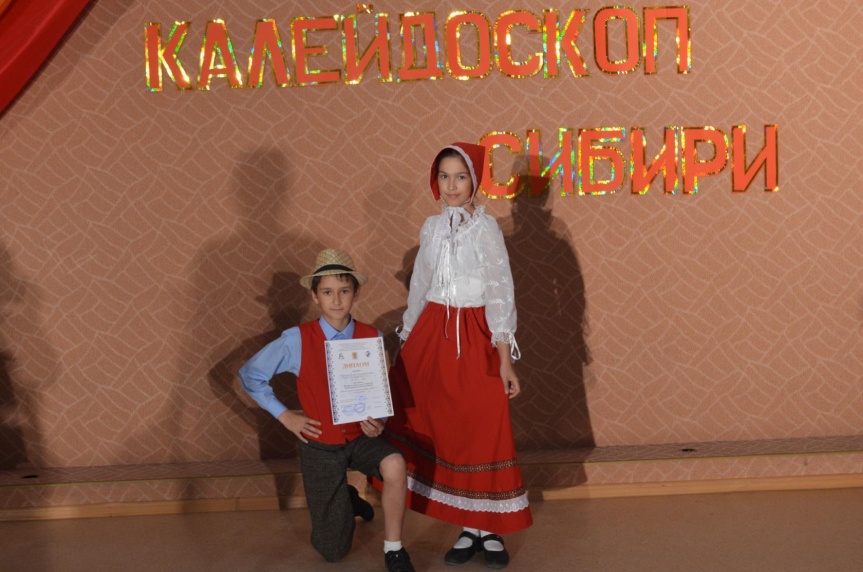 «Этнокультурный калейдоскоп»
«Мир науки глазами детей»
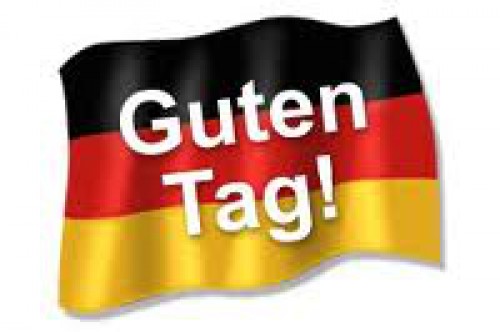 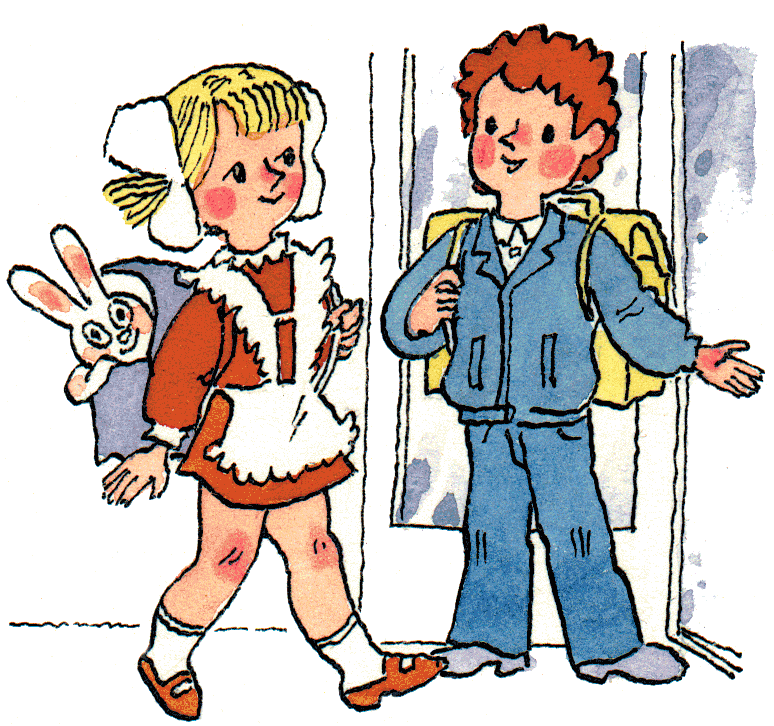 Благодарю за внимание!
Удачи всем
 и творческих успехов!